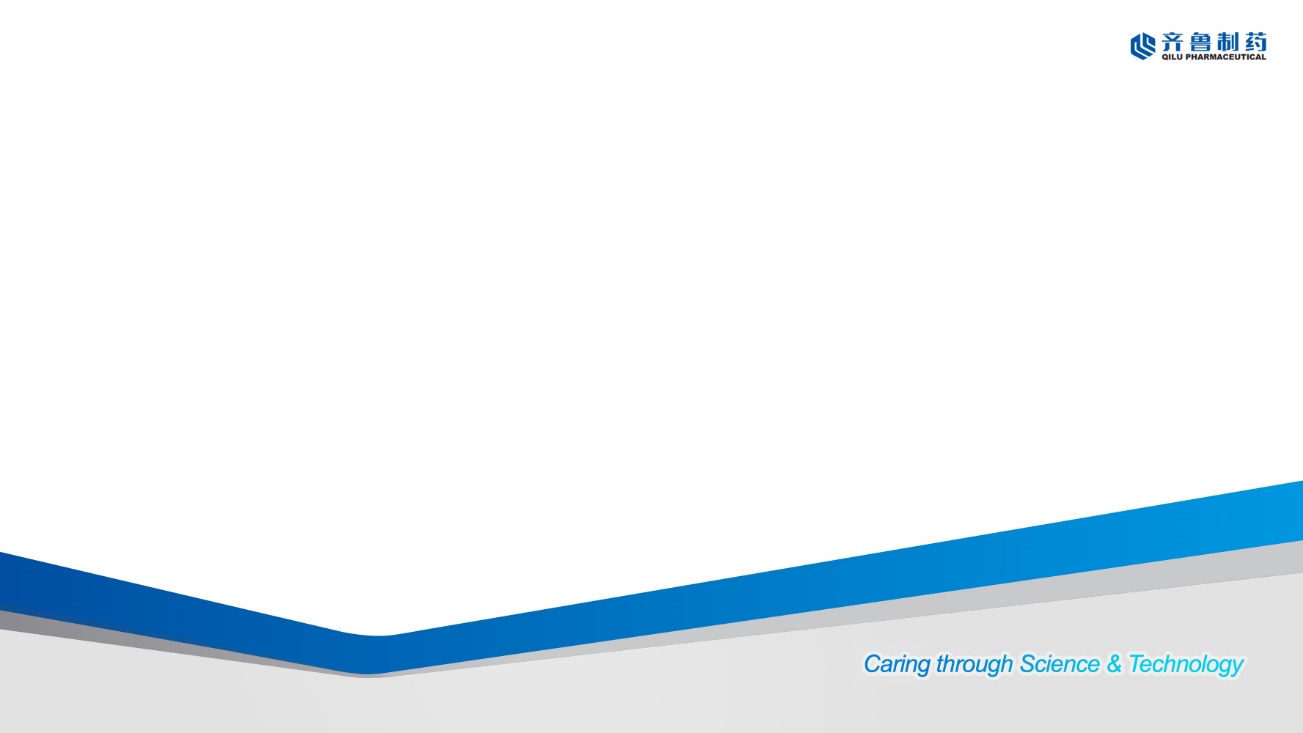 注射用头孢他啶阿维巴坦钠
（泰定平®）
齐鲁制药有限公司
[Speaker Notes: 1.幻灯片内容必须遵守中华人民共和国相关法律法规， 申报企业对相关内容的合法性、合规性负责。
2.申报企业对幻灯片内容的全面、准确、完整负责，与 提交的其他申报资料一致。
3.片子总数控制在 10 张(不含首页、目录页)。
4.容量 文件总容量不超过50M。]
CONTENTS
目录
1
药品基本信息
4
创新性
2
安全性
5
公平性
3
有效性
01
药品基本信息
Basic information
[Speaker Notes: 包括但不限于：药品通用名称；注册规格；说明书适应症/功能主治（概述）；用法用量；中国大陆首次上市时间；目前大陆地区同通用名药品的上市情况；全球首个上市国家/地区及上市时间；是否为OTC药品；参照药品建议；所治疗疾病基本情况、弥补未满足的治疗需求情况、大陆地区发病率、年发病患者总数等。]
药品基本信息
01
参照药品建议
疾病基本情况
未满足治疗需求情况
目前临床可选择的CRE治疗药物有限，体外敏感率较高的药物仅有多黏菌素、替加环素等。
临床方案仍存在不良反应发生率高、组织分布欠佳等问题，WHO已将CRE列入新抗生素研究开发优先解决的危急名单3。
注射用多黏菌素E甲磺酸钠
原因：两者均为治疗CRE感染的一线选择药物，且临床应用较广。
优势：相对于多黏菌素，头孢他啶阿维巴坦安全更佳、敏感性更高、治疗范围更广。
全球耐碳青霉烯肠杆菌科细菌（CRE）广泛存在，粗死亡率达30%-44%，已被列入CDC紧急威胁1。
据CHINET数据显示，我国CRE分离率逐年上升2，细菌耐药已成为21世纪公共卫生的严峻威胁。
1、胡付品.中国感染与化疗杂志.2017;17(1) 93-99.              2、2022 CHINET
3、WHO. Prioritization of pathogens to guide discovery, research and development of new antibiotics for drug resistant bacterial infections, including tuberculosis. 2017.
02
说明书收载的
安全性信息
直接库姆斯（Coombs）试验阳性、恶心和腹泻、嗜酸粒细胞增多症、血小板增多症、头晕头痛、AST/ALT升高、荨麻疹等1。
安全性
Safety
国内外不良反应
发生情况
常见不良反应均为轻中度：在7项II期和III期临床试验中，2024例成人接受注射用头孢他啶阿维巴坦钠治疗，发生率≥5%最常见不良反应为直接库姆斯（Coombs）试验阳性、恶心和腹泻1 。
与目录内药品比较安全性优势与不足
头孢他啶阿维巴坦常见不良反应较少，且经临床研究证实，头孢他啶阿维巴坦治疗患者中肾功能衰竭的发生率显著低于黏菌素治疗患者（5% vs. 13%）2。
1、注射用头孢他啶阿维巴坦钠产品说明书        2、Van Duin D, Lok JJ, Earley M, et al. Clin Infect Dis. 2018 Jan 6;66(2):163-171.
[Speaker Notes: 包括但不限于：药品说明书收载的安全性信息；该药品 在国内外不良反应发生情况；与目录内同治疗领域药品安全 性方面的主要优势和不足。]
分布广，高效对抗多系统感染
03
颅内感染
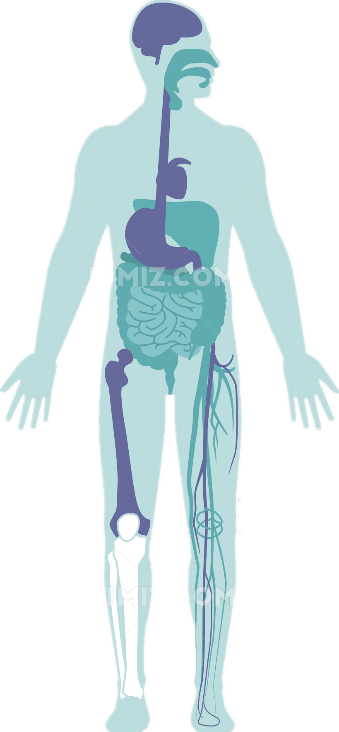 治疗产 KPC 肺炎克雷伯菌的脑膜炎患者，在静脉输注后的前 60 min脑脊液浓度≥20倍MIC
呼吸系统感染
有效性
Efficiency
治疗HAP、VAP 的 PK/PD 目标达成率分别为99%、97.8%
治疗CRKP感染危重肺炎患者，微生物学治愈率优于以替加环素为基础的治疗方案（74.4% vs 33.9%）
腹腔感染
治疗复杂性腹腔感染 (cIAI) 的 PK/PD 目标达成率高达 98.6%，临床治愈率高达 90.5%
血流感染
治疗 CRKP 菌血症的临床成功率为85%
对碳青霉烯和多黏菌素均耐药肠杆菌科细菌挽救治疗，血流感染治疗成功率达 75%
泌尿系统感染
治疗复杂性尿路感染(cUTI) 的 PK/PD目标达成率为 98.5%
经验性治疗 cUTI 临床治愈率高达97.65%
[Speaker Notes: 包括但不限于：临床试验和真实世界中，与对照药品疗 效相比较该药品的主要优势和不足；临床指南/诊疗规范推荐 情况；国家药监局药品审评中心出具的《技术评审报告》中关于本药品有效性的描述；与目录内同治疗领域药品相比，该药品有效性方面的优势和不足。]
03
头孢他啶阿维巴坦相较黏菌素显著降低死亡率（9% vs. 32%）
头孢他啶阿维巴坦与黏菌素的前瞻性、多中心、观察性研究1：研究纳入2011年-2016年CRE感染患者137例，分别接受含头孢他啶阿维巴坦（n=38）或黏菌素（n=99）的初始治疗方案。开始治疗后的第30天，头孢他啶阿维巴坦组的患者死亡率显著低于黏菌素组：调整后的全因住院死亡率分别为 9% vs. 32% (P =0.001)。
有效性
Efficiency
P =0.001
1、 Van Duin D, Lok JJ, Earley M, et al. Clin Infect Dis. 2018 Jan 6;66(2):163-171.                2、中国多黏菌素类抗菌药物临床合理应用多学科专家共识[J]. 中华结核和呼吸杂志, 2021, 44(4):19.
[Speaker Notes: 包括但不限于：临床试验和真实世界中，与对照药品疗 效相比较该药品的主要优势和不足；临床指南/诊疗规范推荐 情况；国家药监局药品审评中心出具的《技术评审报告》中关于本药品有效性的描述；与目录内同治疗领域药品相比，该药品有效性方面的优势和不足。]
有效性
国内外权威指南一线推荐
2022 IDSA 抗菌药物耐药性革兰氏阴性菌感染治疗（V2.0）1
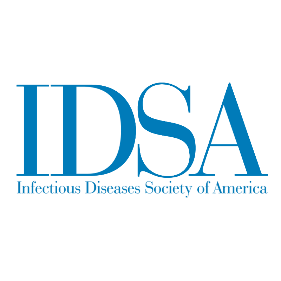 病原菌治疗推荐：碳青霉烯耐药肠杆菌目细菌（CRE）、多重耐药铜绿假单胞菌等病原菌首选头孢他啶阿维巴坦；产β-内酰胺酶金属酶CRE菌属、嗜麦芽菌所致感染首选头孢他啶阿维巴坦联合氨曲南治疗。
2021 热病：桑福德抗微生物治疗指南2
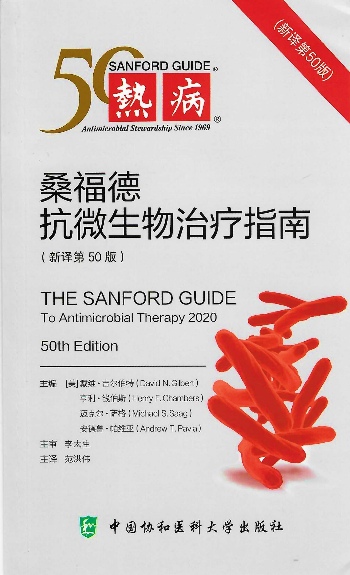 产 ESBL 肠杆菌引起的肺/支气管/肺炎，且碳青霉烯类耐药患者；复杂性尿路感染患者（MDR革兰阳性菌风险 ≥20%）；严重危及生命的继发性腹膜炎、直肠周围脓肿的 ICU 患者；产碳青霉烯酶的克雷伯菌所致菌血症患者，推荐头孢他啶阿维巴坦治疗。
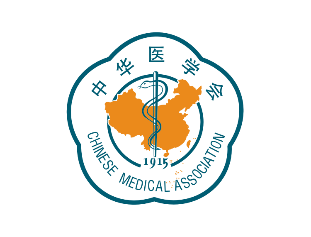 2018 中国成人医院获得性肺炎与呼吸机相关性肺炎诊断和治疗指南3
针对我国流行的碳青霉烯酶 (主要是KPC酶)，推荐头孢他啶阿维巴坦用于治疗CRE所致的HAP/VAP的治疗。
04
主要
创新点
是首个治疗产KPC酶细菌感染的酶抑制剂复方制剂：酶抑制剂阿维巴坦抑酶谱广，作用机制独特，共价结合、可逆性抑酶1。
4:1最优配比：头孢他啶阿维巴坦（4:1）是国内外共识认可的β-内酰胺酶合剂及配比2，PK/PD更契合。
创新性
Innovativeness
创新带来的获益
提升患者生存率：头孢他啶阿维巴坦抑酶谱更广，有效覆盖A类酶、C类酶、部分D类酶等多种碳青霉烯酶3；且抑酶强度优于前3代（阿维巴坦抑制1个β内酰胺酶分子仅需1~5个阿维巴坦分子，他唑巴坦和克拉维酸则需要55~214个分子）4，显著降低患者死亡率，提高患者生存获益。
治疗范围更广：头孢他啶阿维巴坦穿透力更强，组织分布广泛，在血浆、支气管上皮内衬液、脑脊液等组织中血药浓度均理想5，能有效对抗全身多系统感染
药品注册分类：化药4类
1、郁群. 中国药物化学杂志, 2015, 25(5)：413.        2、中华医学杂志,2020,100(10):738-747.         3、Lahiri SD et al. Antimicrob Agents Chemother. 2013;57:2496–2505.          
4、杨帆, 王明华. 第三军医大学学报, 2013, 35(23):2498-2501          5、注射用头孢他啶阿维巴坦钠产品说明书
[Speaker Notes: 包括但不限于：主要创新点；该创新带来的疗效或安全 性方面的优势；是否为国家“重大新药创制”等科技重大专项 支持上市药品；是否为自主知识产权的创新药；药品注册分类。]
05
弥补目录短板
目前CRE感染治疗药物有限，治疗方案仍存在问题，如不良反应发生率高、组织分布欠佳等，WHO已将CRE列入新抗生素研究开发优先解决的危急名单1
头孢他啶阿维巴坦以抗菌谱广、抗菌活性强、治疗范围广、不良反应发生率低等优势，弥补了此类不足。
公平性
Fairness
临床管理难度
用药精准：为了减少耐药细菌的出现并维持本品及其他抗菌药物的有效性，本品仅适用于治疗确诊或高度怀疑由敏感细菌所致的感染，具有丰富治疗感染性疾病经验的医生方可用于适应症的治疗。
特殊使用级管理：处方审核严格，管理规范，临床滥用风险小。
1、WHO. Prioritization of pathogens to guide discovery, research and development of new antibiotics for drug resistant bacterial infections, including tuberculosis. 2017.
[Speaker Notes: 包括但不限于：是否能够弥补药品目录短板；临床管理 难度及其他相关情况。
价格费用等信 息。]